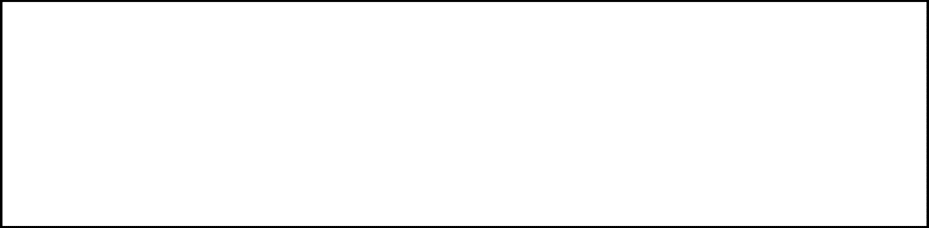 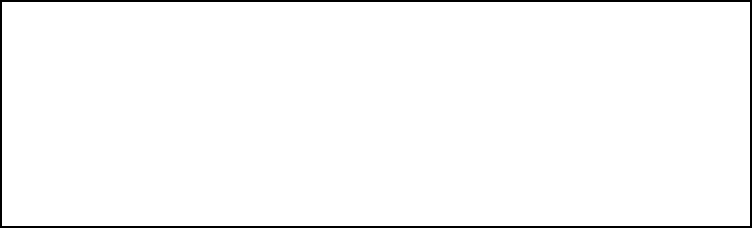 Mass Marketing
Niche Marketing
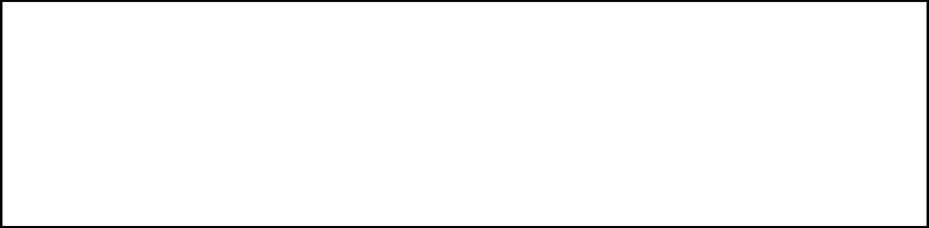 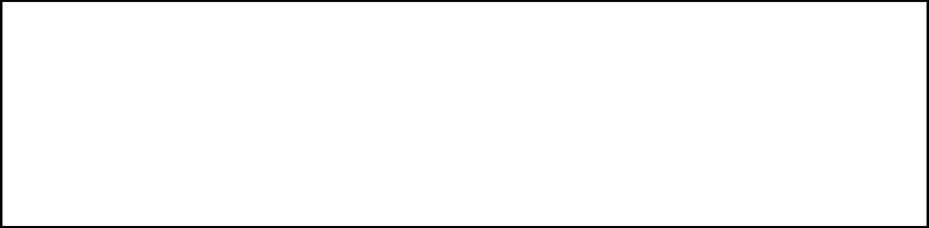 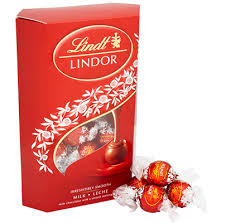 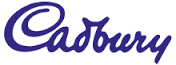 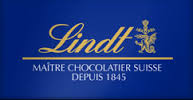 Lindt
Cadbury
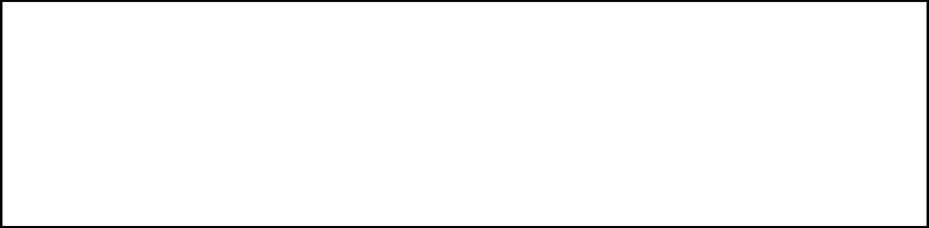 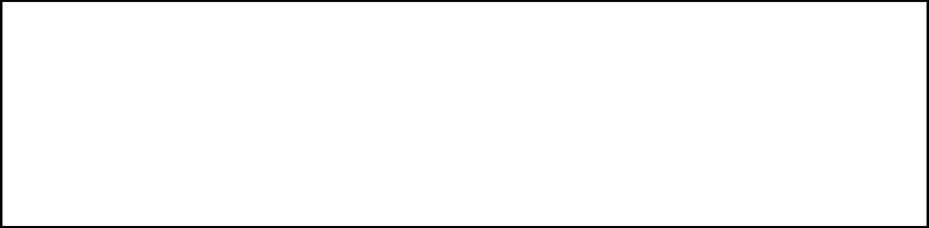 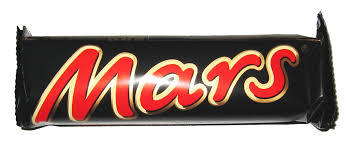 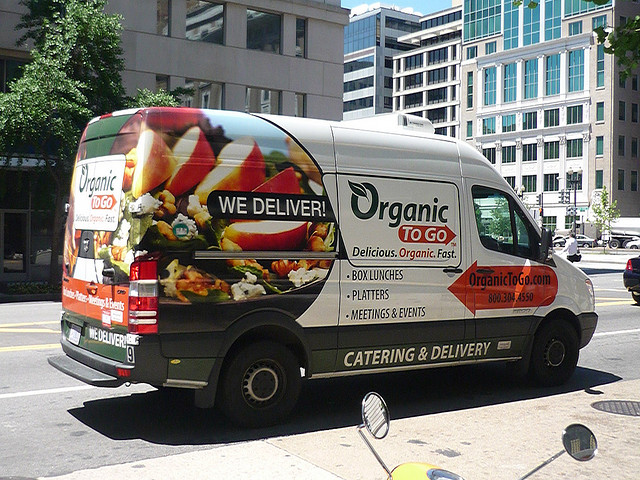 Mars
Organic to go
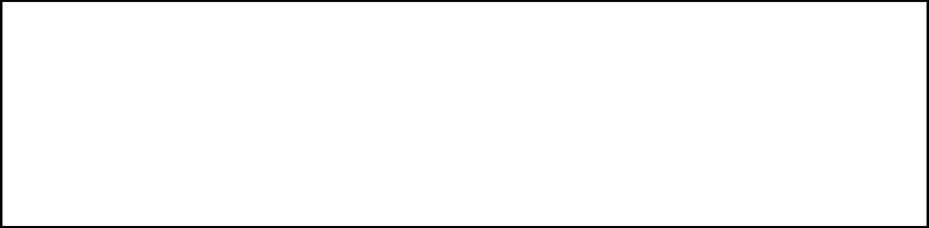 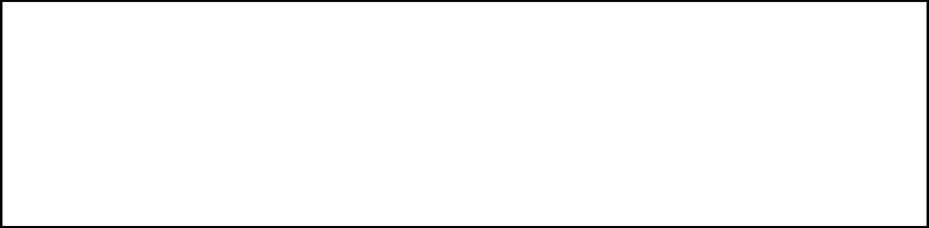 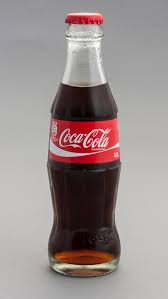 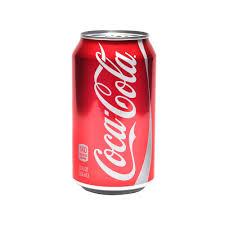 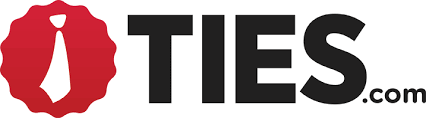 Coca cola
Ties.com
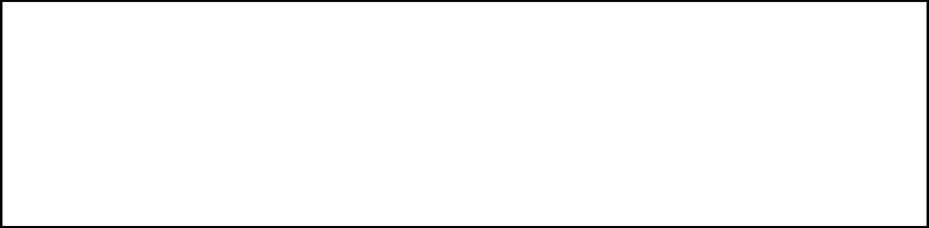 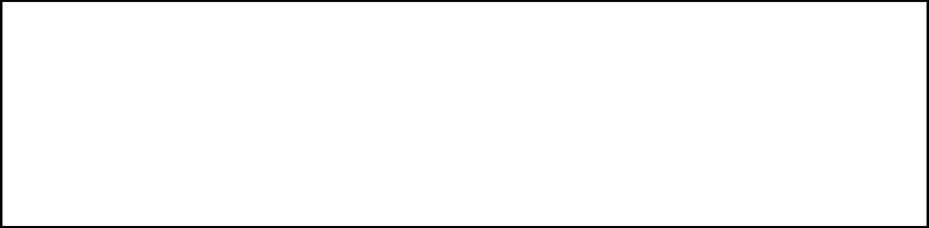 Where a business targets a smaller segment of a larger market, where customers have specific needs and wants.
Appealing to the entire market with one uniform strategy or offer.
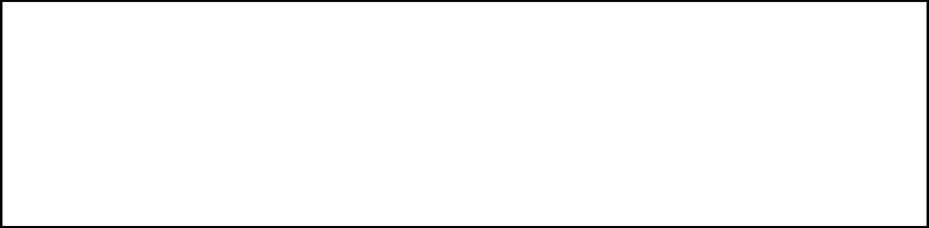 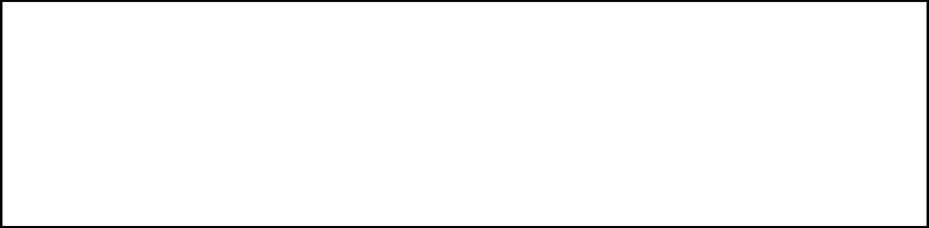 Success usually associated with low-cost operation, heavy promotion, widespread distribution or market leading brands.
Less competition the firm is a “big fish in a small pond”
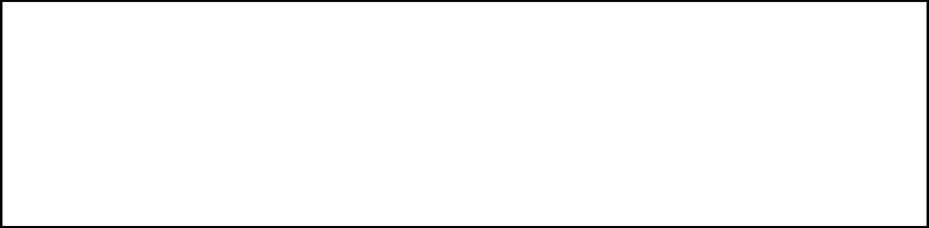 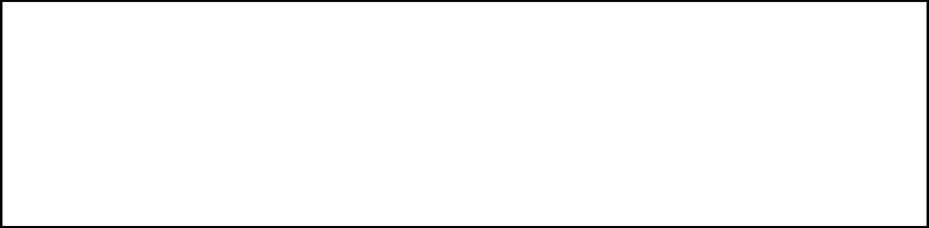 Extremely expensive form of marketing and it is usually used by large companies that are well established.
Profit margins often higher and customers tend to be more loyal.
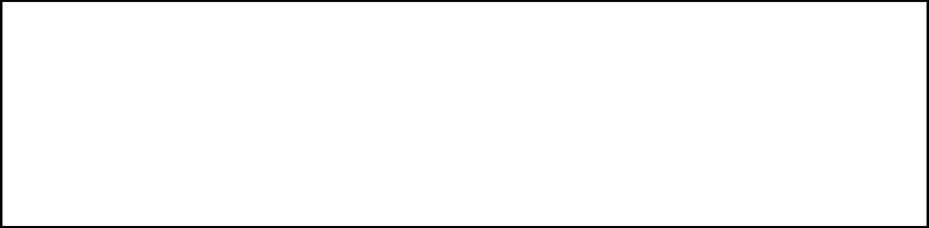 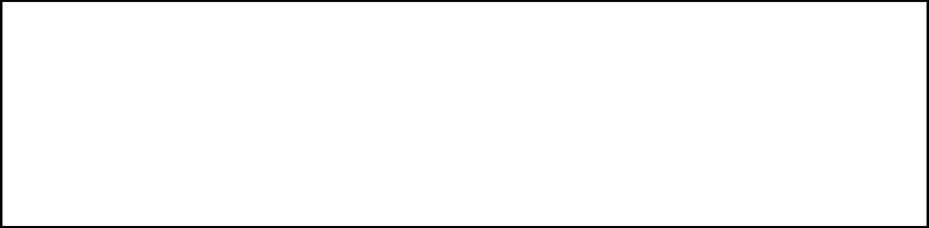 Allows you to reach out to large number of people at the same time within a period of time.
Risk of over dependence on a single product or market.
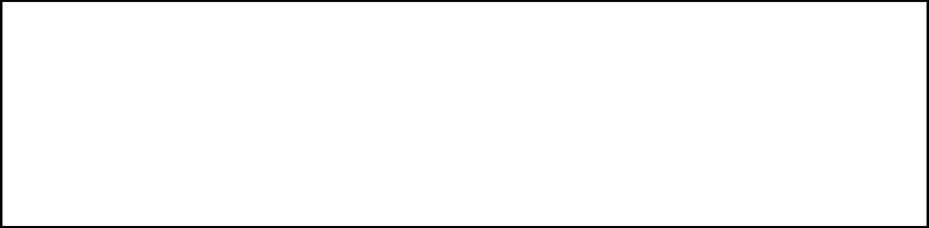 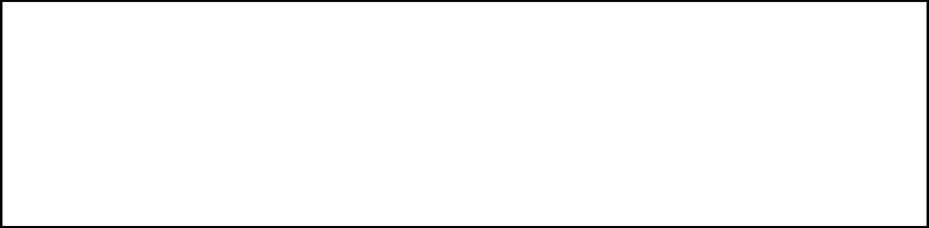 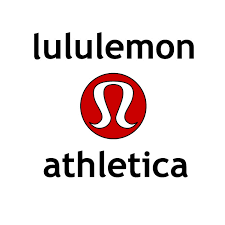 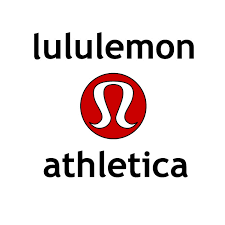 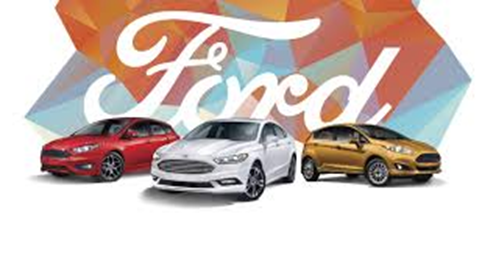 Ford
Lululemon.com
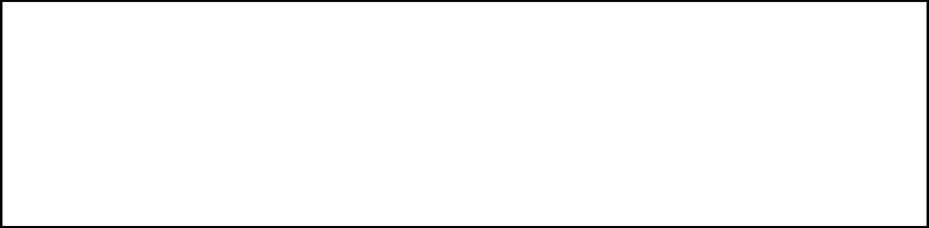 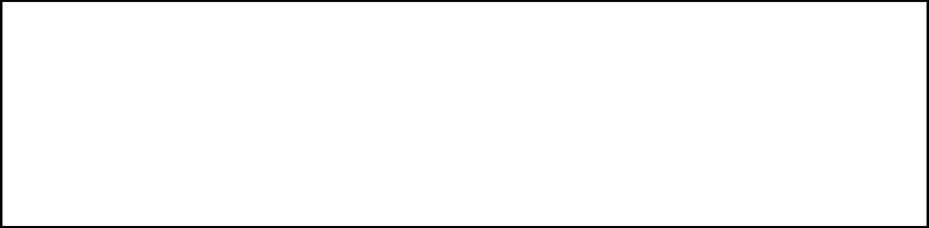 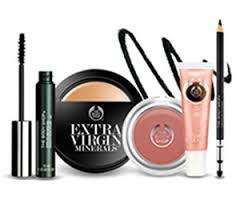 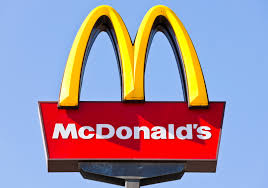 Make up not tested on animals
McDonalds
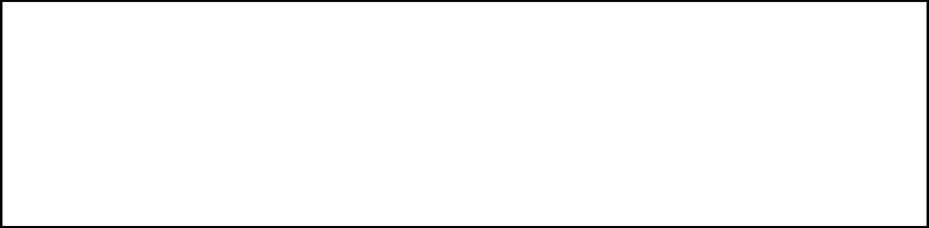 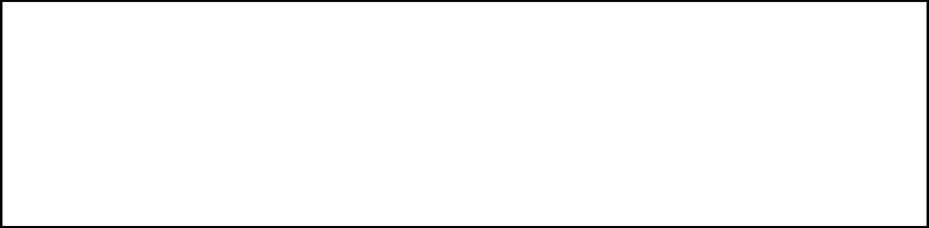 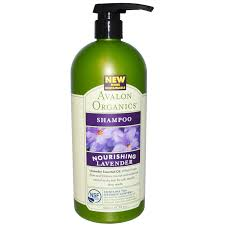 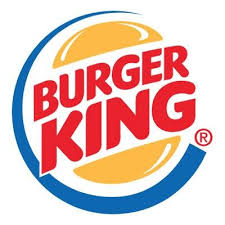 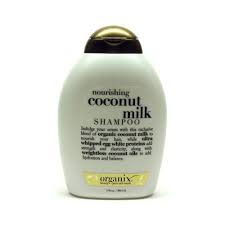 Burger king
Organic shampoo
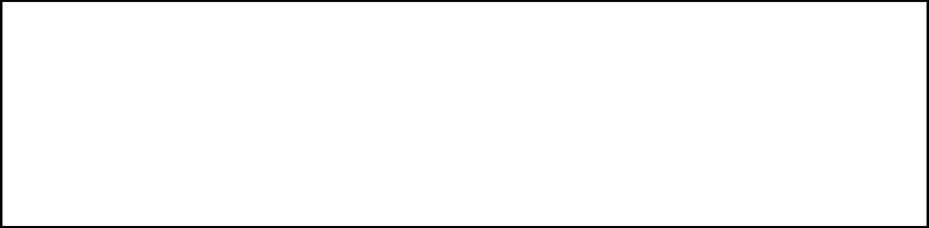 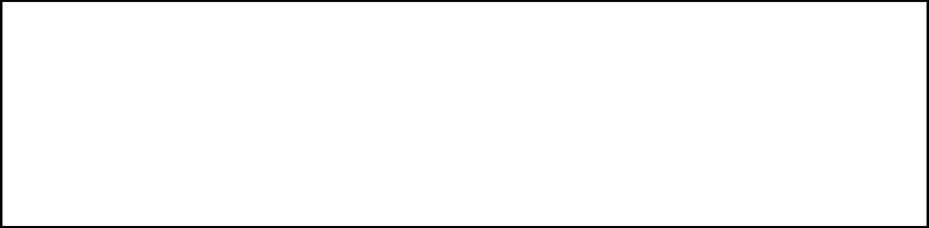 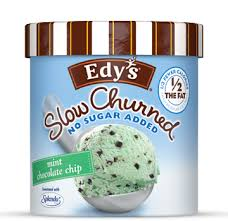 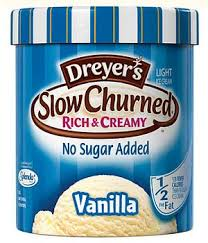 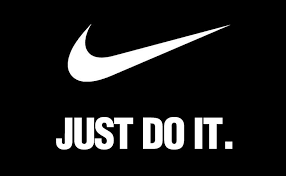 Sugar free ice cream
Nike